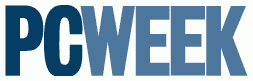 Russian Enterprise Content Summit 2015 (RECS 2015)
Повышение эффективности бизнес-процессов компании за счет электронного документооборота
Андрей Гладких
Руководитель группы
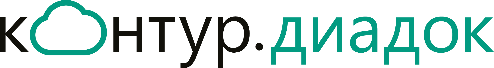 Проект компании
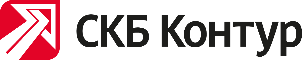 О компании
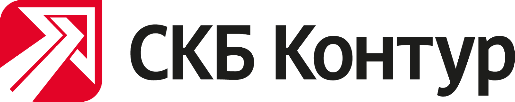 Один из крупнейших федеральных разработчиков программного обеспечения, признанный лидер в области тиражных компьютерных систем, технологий для автоматизации управления предприятиями всех типов, а также специализированных веб-сервисов.
Оператор отчетности ФНС, ПФР, ФСС, Росстат, РАР и другие контролирующие органы

Оператор ЭДО свидетельство № 0002 от 13.06.2012
Крупнейший разработчик SaaS в Россиипо данным Cnews.ru

Более 1 200 000 клиентов
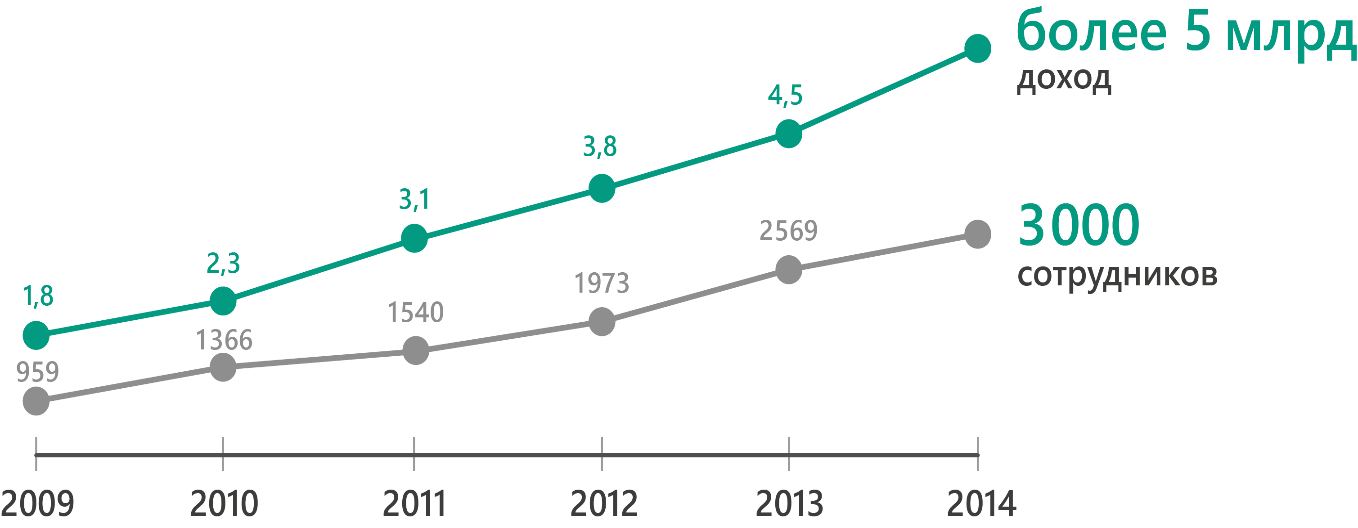 Документы в организации
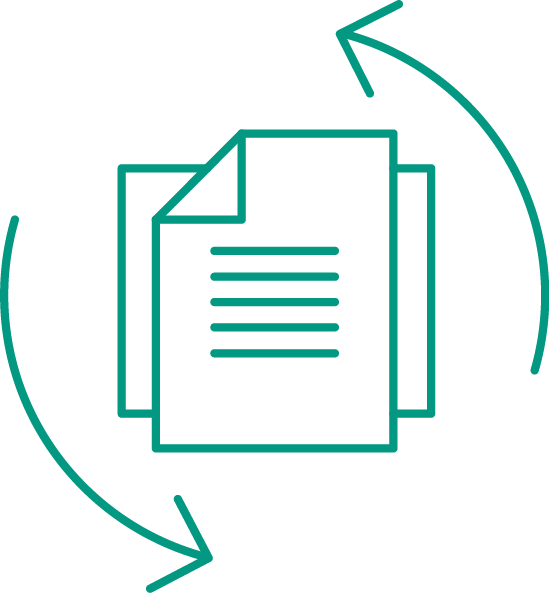 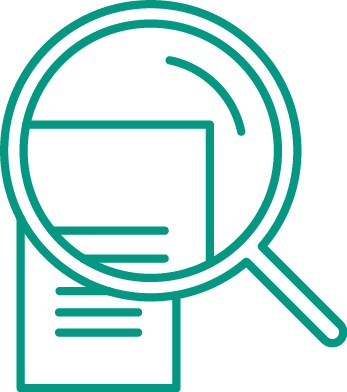 Документооборот
с контрагентами
Налоговые 
проверки
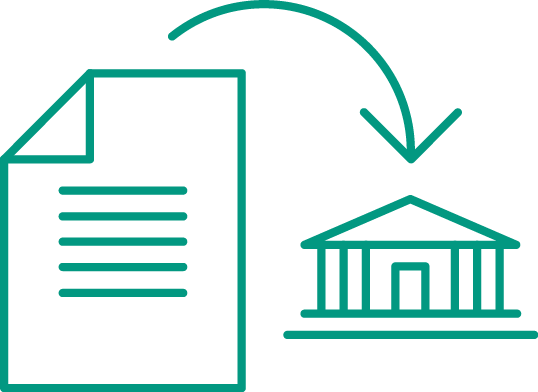 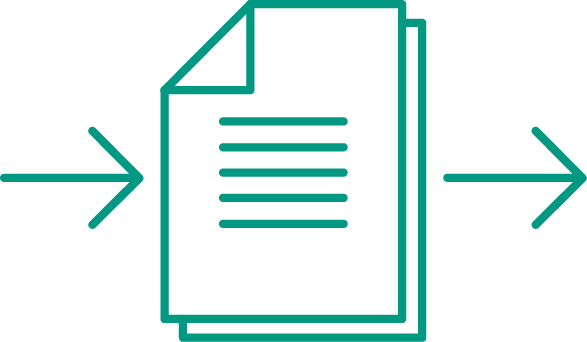 Внутренний 
документооборот
Представление 
в суды
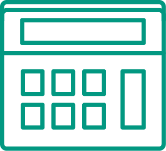 Бухгалтерская 
отчетность
Хозяйственное обеспечение
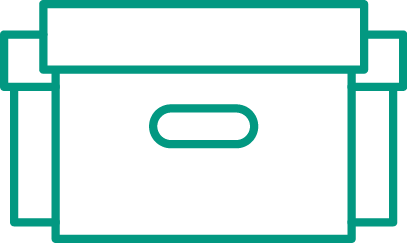 Традиционный бумажный документооборот
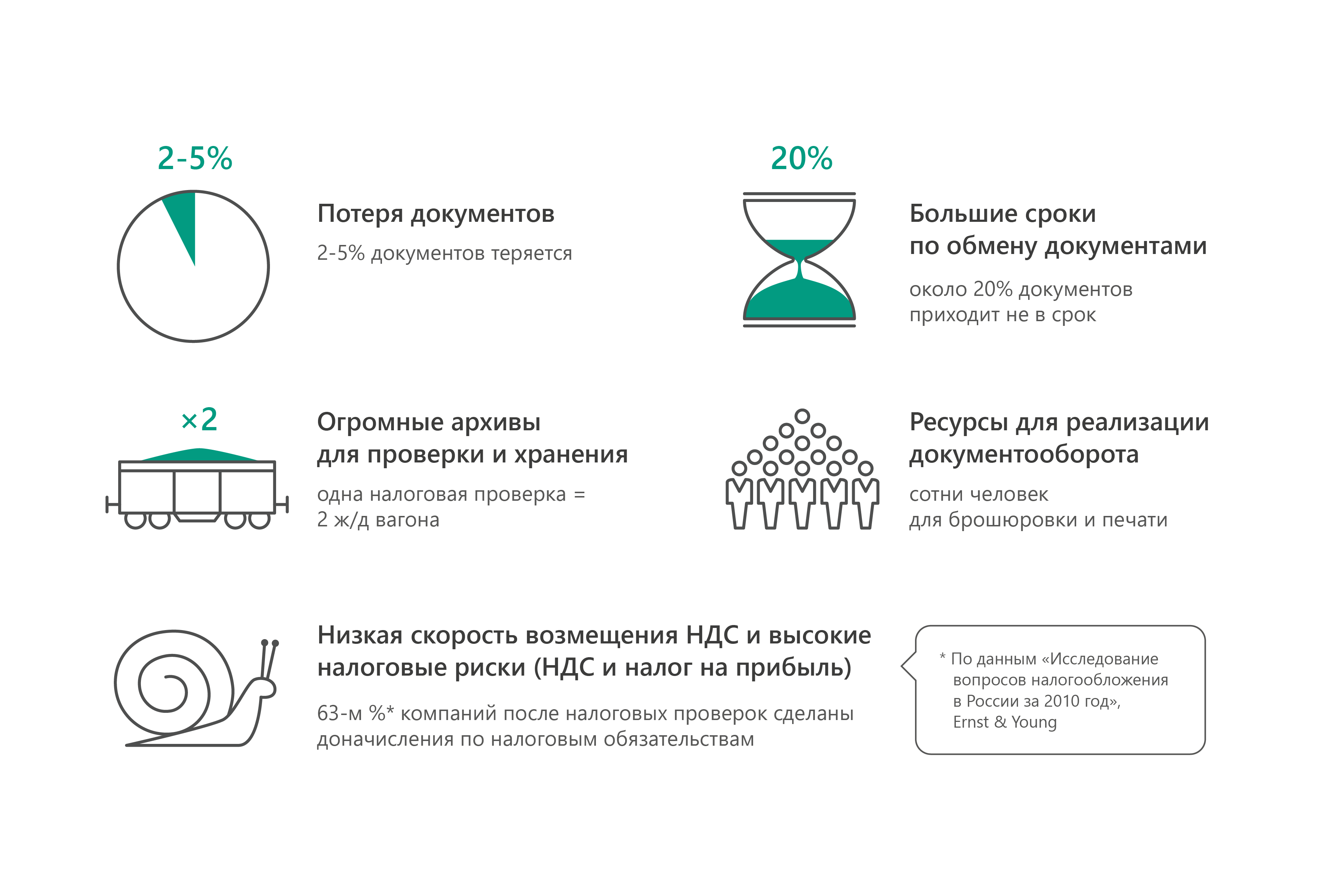 Электронный документооборот
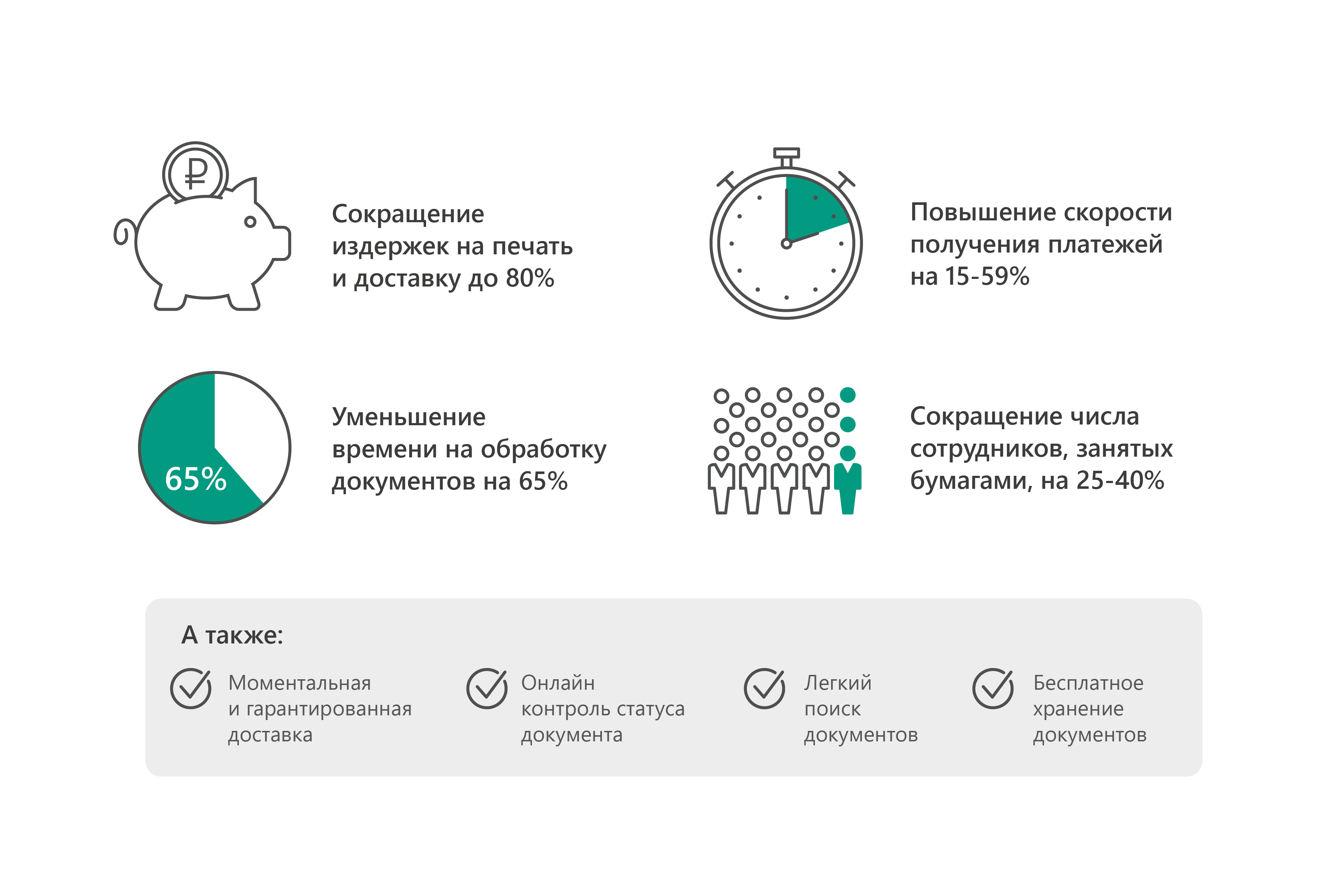 ВЫГОДЫ ИСПОЛЬЗОВАНИЯ
ЭЛЕКТРОННОГО ДОКУМЕНТООБОРОТА 
ЧЕРЕЗ ДИАДОК
Бизнес-процессы
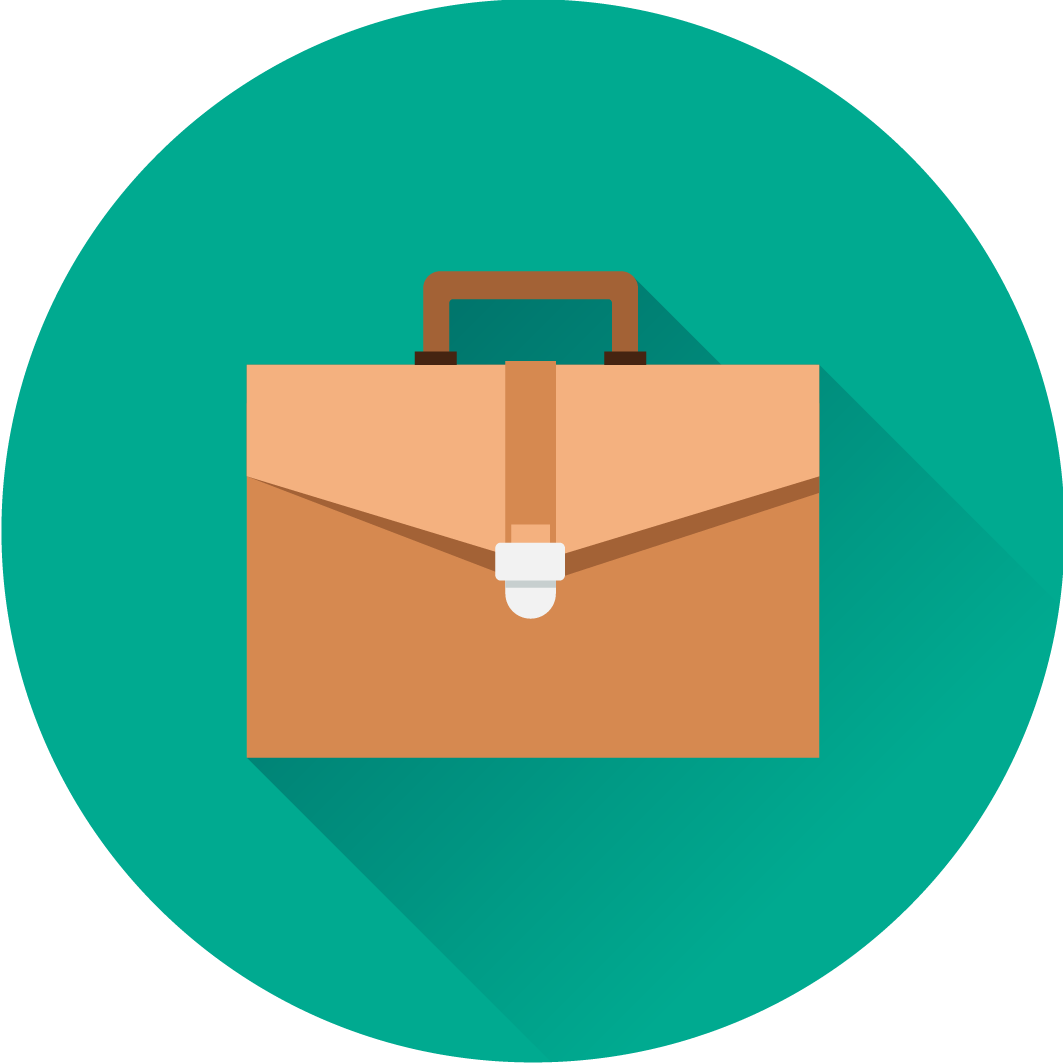 Ускорение внутренних бизнес-процессов

Снижение ручной трудоемкости 
     за счет упрощения обработки  
     документов

Получение и отправка ЭД прямо 
     из учетной системы (1С, SAP ERP
     и др.)

Мгновенное получение и внесение корректировок 
     при необходимости в документ
Снижение трудоемкости
Получение

Автоматическое распределение документов в нужное подразделение

Обработка

Работа с ЭД в учетной системе (УС): получение, учет, создание и отправка непосредственно из УС

Хранение

Легкий и быстрый поиск и извлечение документов из электронного архива

Истребования

Подготовка документов сокращается до их сбора и загрузки в систему электронной отчетности
Экономика
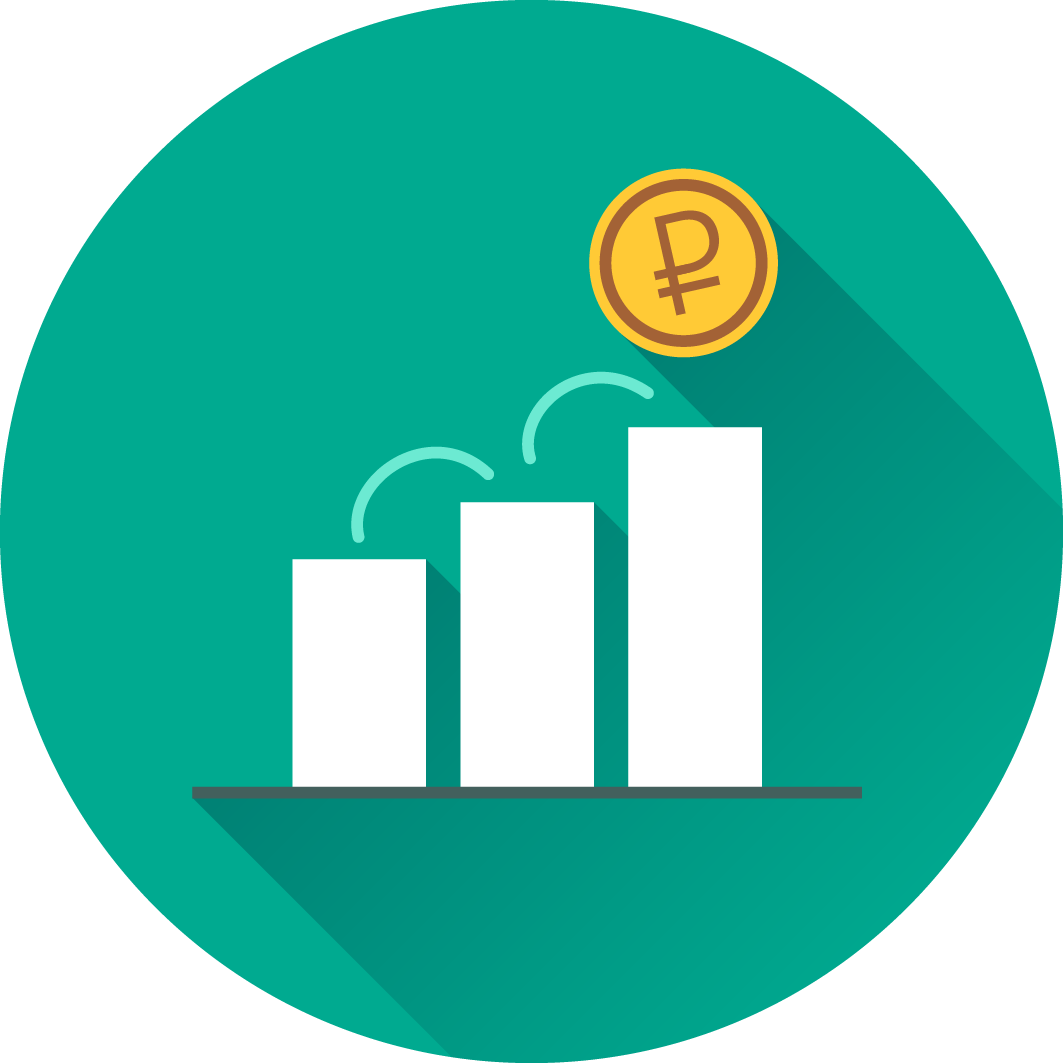 Сокращение расходов до 80% в год на печать, доставку, обработку и хранение

Увеличение суммы входящего НДС за счет гарантии принятия документов

Соблюдение сроков предоставления документов в ИФНС
Сокращение финансовых издержек
Получение и обработка

Ликвидируется потребность в ручном распределении и сканировании документов

Хранение

Нет расходов на содержание архива
Нет штрафов при потере бумажных документов

Истребования

Нет расходов по бумажной печати
Снижение расходов на доставку (Почта России, курьер)
Контролирующие органы
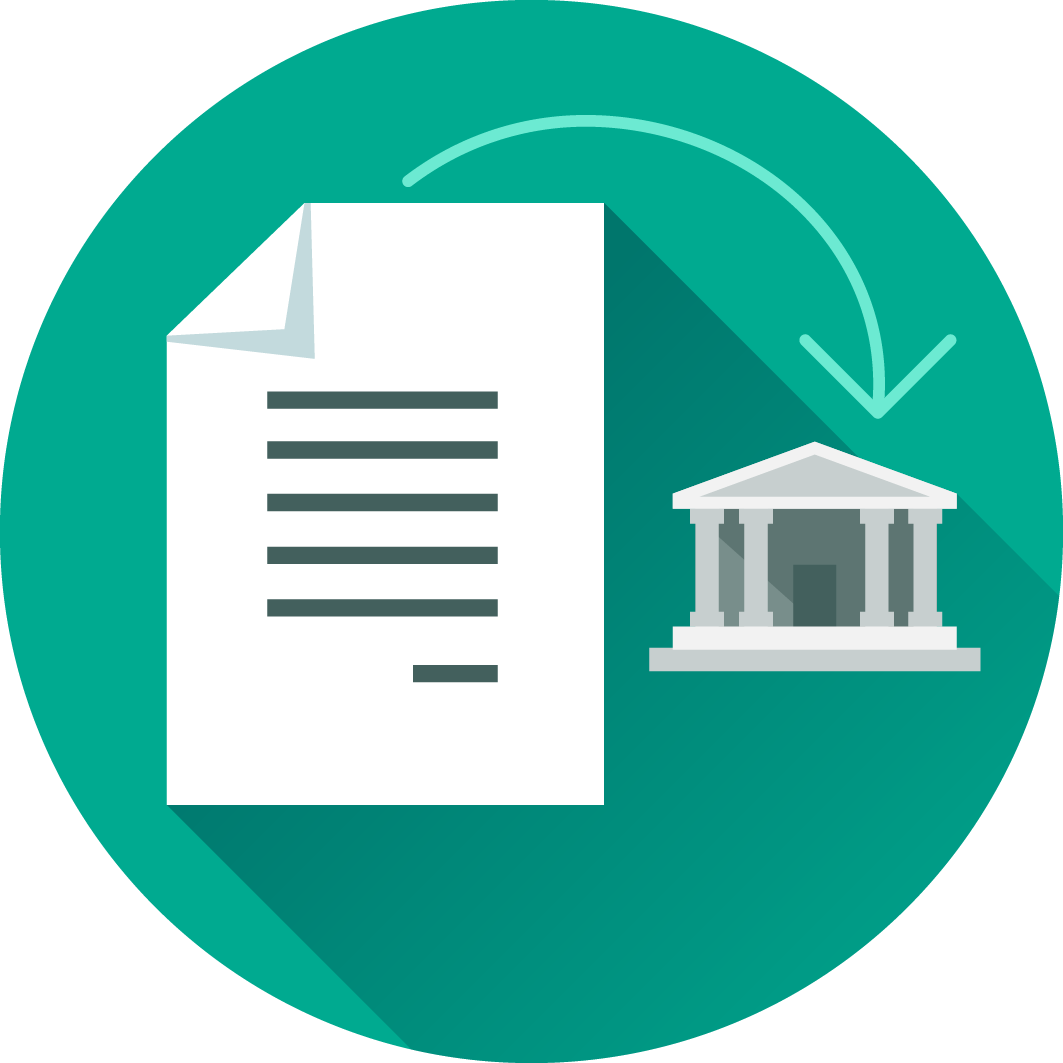 ФНС и суды признают электронные документы в качестве оригиналов

Бухгалтерская отчетность. Налоговые проверки

Быстрая подготовка 
     и представление документов

Легкий поиск и 7*24*365 бесплатный доступ (в том числе и после оплаченного периода)
О сервисе
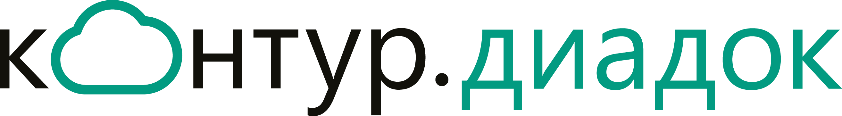 Диадок - это система обмена юридически значимыми электронными документами с контрагентами.
Счета-фактуры, формат и порядок обмена которыми регулируется Минфином и ФНС

Акты и ТОРГ12, формат которых определен ФНС и пригоден для предоставления в контролирующие органы

Неформализованные документы, (договора, акты выполненных работ, платежные поручения и т.д.)
> 850 000
компаний уже зарегистрировано в Диадоке
не включая тестовые и пилотные ящики в сервисе
> 37 700 000
передано электронных документов через Диадок за период с 01.08.2010 по 31.12.2014
Считаем только электронные документы, документооборот по которым завершен
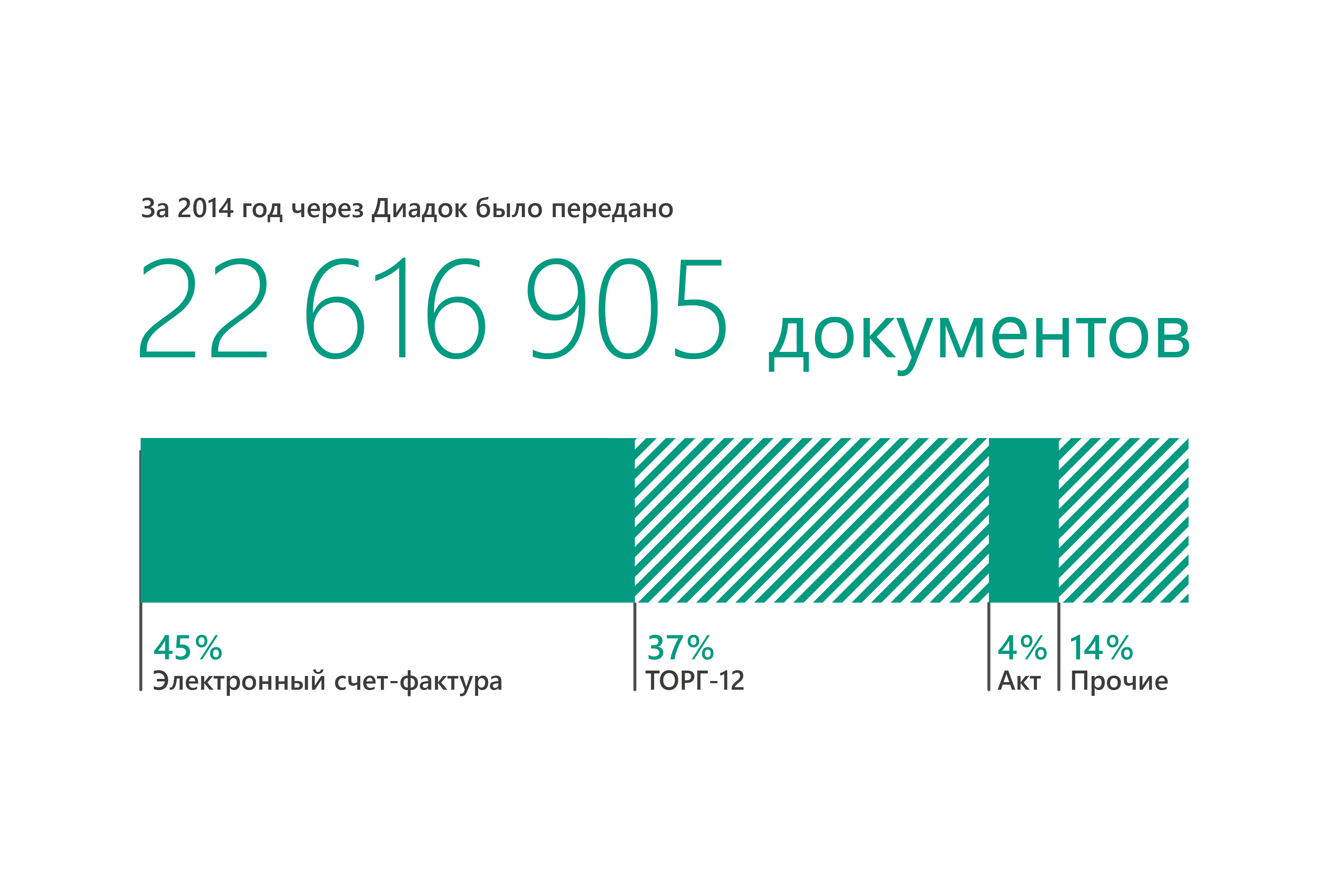 Рост трафика ЭДО
По нашим прогнозам - более 35,5 млн. документов к концу 2015 года
УДОБСТВО ИСПОЛЬЗОВАНИЯ ЭЛЕКТРОННОГО ДОКУМЕНТООБОРОТА 
ЧЕРЕЗ ДИАДОК
Подключение к Диадок
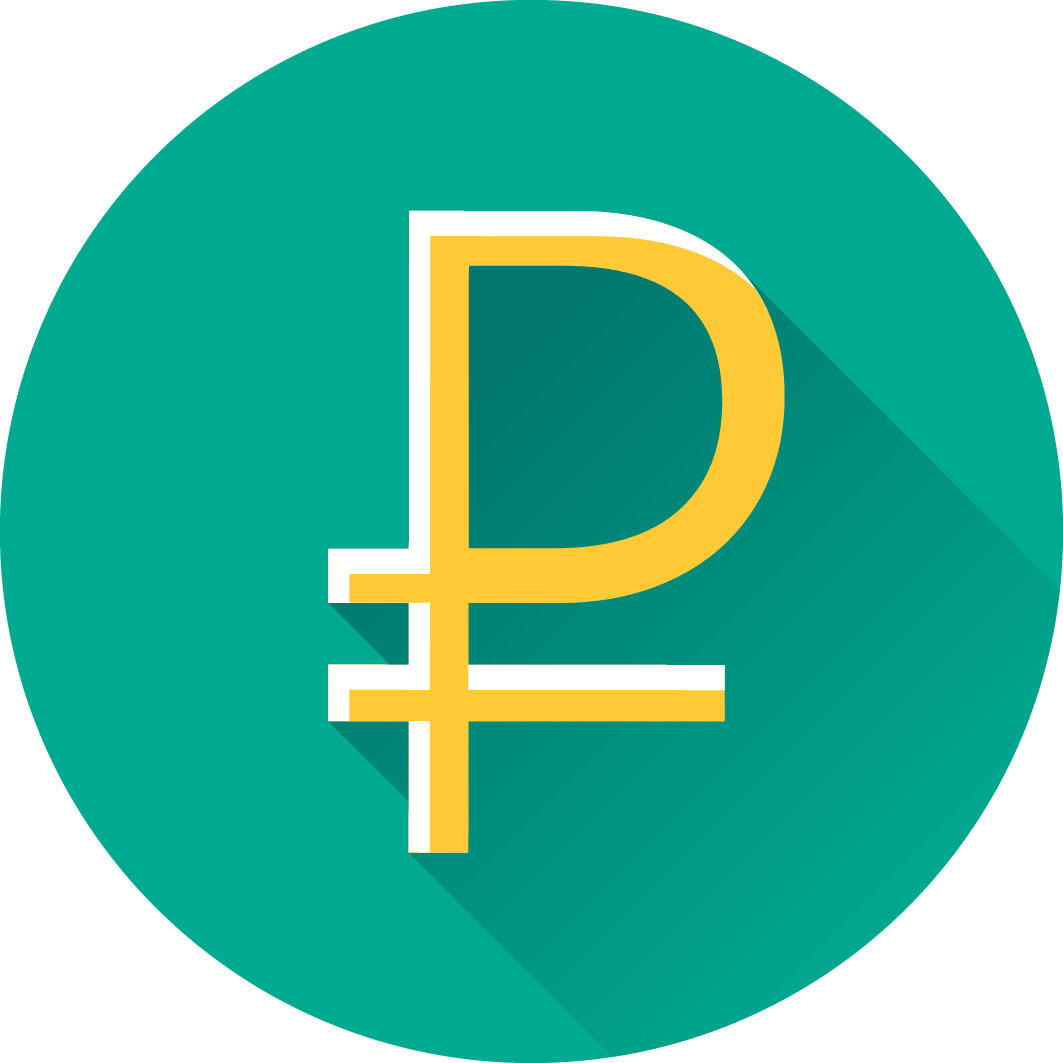 Подключение к системе — бесплатно

Получение входящих документов — бесплатно

Оплата оператору производится только за завершенные циклы документооборота

Бесплатный доступ к документам даже после окончания оплаченного периода

Для работы в системе подходит сертификат КЭП для отчетности в ФНС
Интеграционные возможности
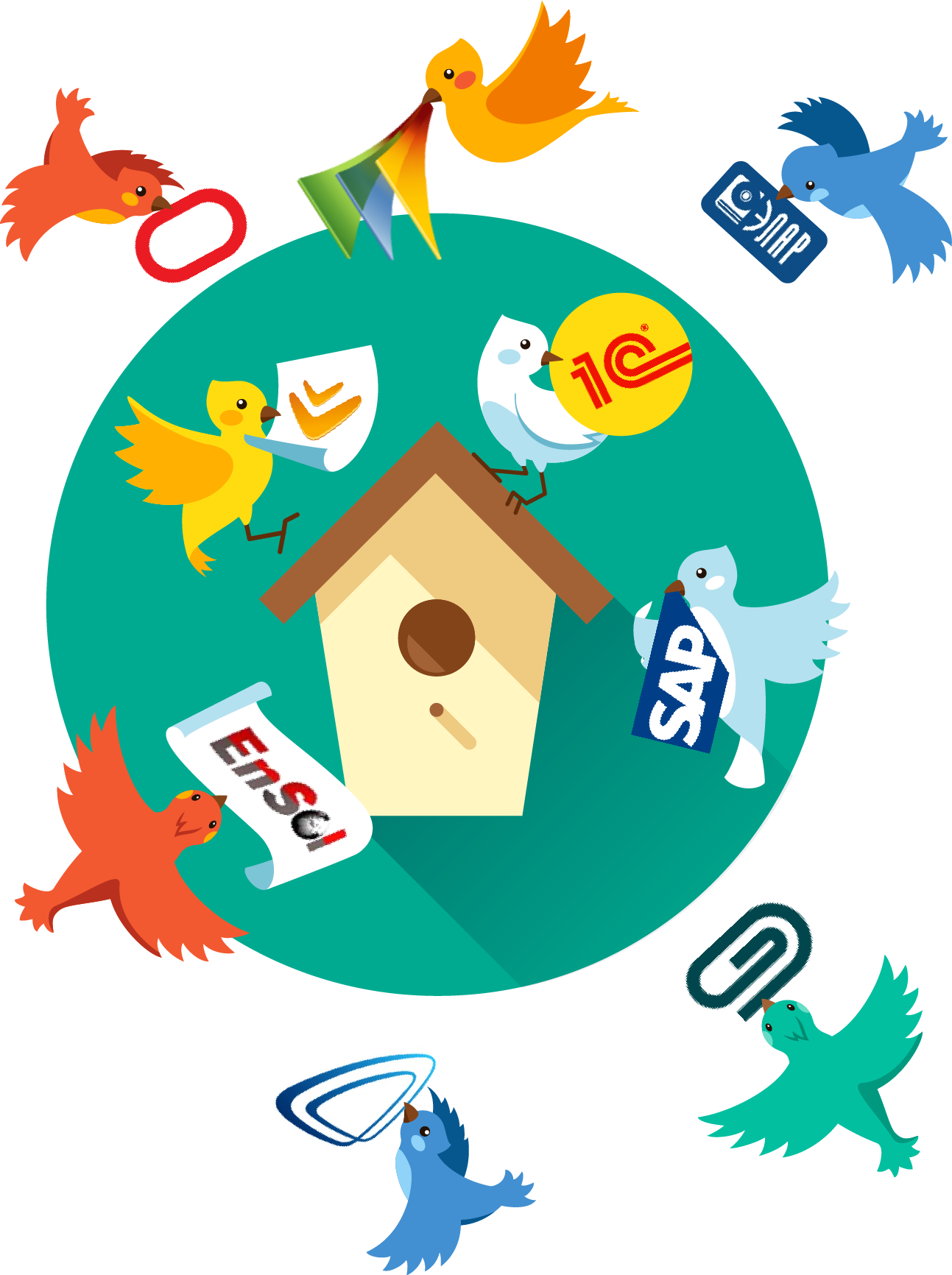 Работайте с электронными документами прямо из вашей учетной системы

1С, SAP, Oracle, Docsvision, Directum, MS Sharepoint, Парус, ЭЛАР, EnSol
Функционал Диадока можно также встроить с помощью API в любую информационную систему:
Любые системы бухгалтерского учета
ERP-системы 
ECM / СЭД
Биллинговые системы
ОПЫТ ИСПОЛЬЗОВАНИЯ ЭЛЕКТРОННОГО ДОКУМЕНТООБОРОТА 
ЧЕРЕЗ ДИАДОК
Активные клиенты в Диадок
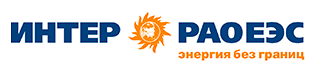 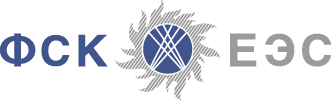 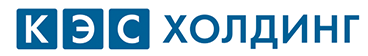 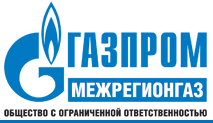 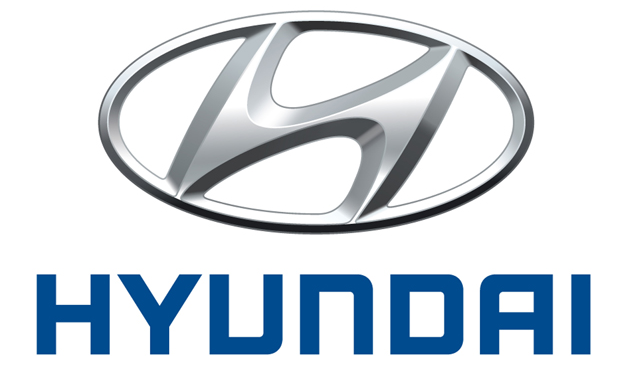 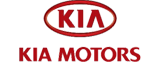 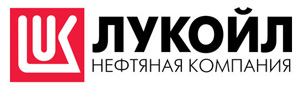 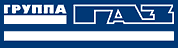 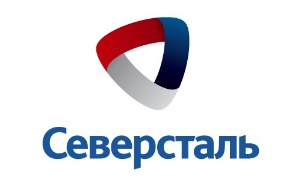 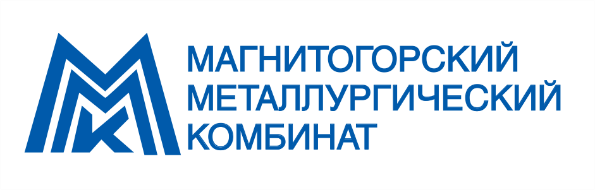 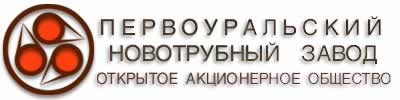 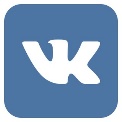 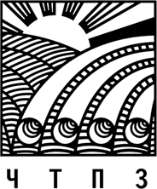 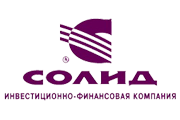 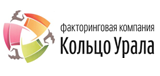 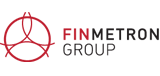 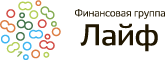 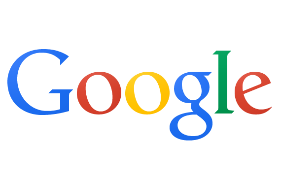 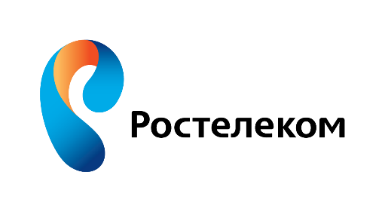 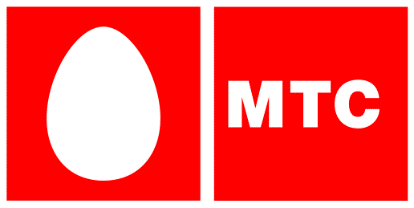 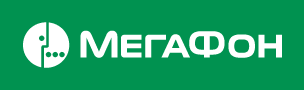 Проверка подключения контрагентов – www.diadoc.ru
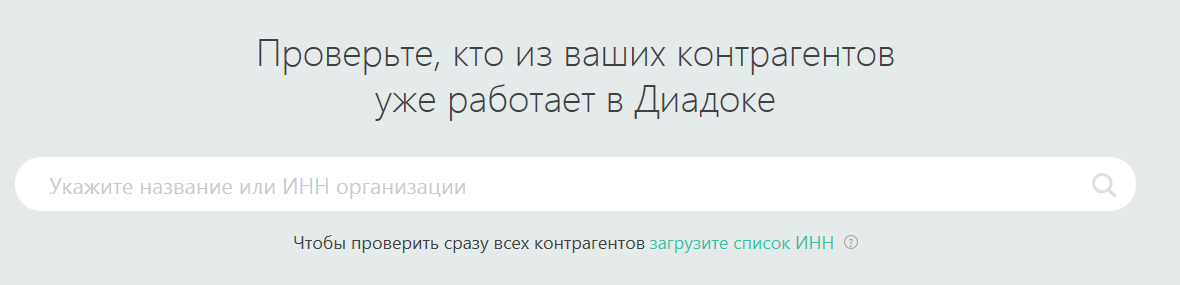 www.diadoc.ru
Воспользуйтесь выгодами ЭДО,
используя Диадок !
Проект компании
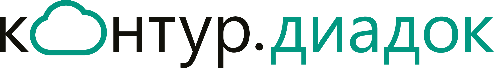 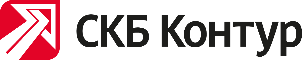